Grammatik
Y7 German 
Term 3.1 - Week 3
Mel Yates / Stephen Owen / Rachel Hawkes
Date updated: 04/05/20
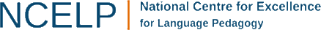 [Speaker Notes: Learning outcomes (lesson 1)

Introduction of SSC [st]
Introduction of prepositions in and auf + R2 (acc) + movement, R3(dat) + location

Frequency rankings of vocabulary introduced this week (1 is the most common word in German): 

3.1.3 - in [4], auf [17] springen [1468] fallen [278] das Kino [1825] die Stadt [186] das Konzert [1721] das Geschäft [663] das Museum [1360] angenehm [1748]
die Party [3634] die Straße [355] der Markt [508]


Frequency rankings of vocabulary revisited this week (1 is the most common word in German): 

2.2.4 - Rad fahren [2156/169] am Nachmittag [1426] am Abend [313] am Wochenende [764] mit wem? [13/173] heute [121] Fleisch [1624] Gemüse [3450] Eis [2818] die Tasche [1638]
2.1.3 - mag [151] mögen [151] ihn (him/it) [93] sie (her/it) [10] die Fremdsprache [1791] die Kunst [468] die Naturwissenschaft [3772] das Schulfach [208/698] die Mathematik [1827]  Deutsch [105]

Additional known vocabulary or cognates to recycle:
der Boden [445] der Park [>4034] die Stadt [188] die Schule [208] das Klassenzimmer [609/619]  das Café [2345] die Bibliothek [927] das Theater [725] kommen [61] stehen [87] sitzen [261] still [1405]]
‘in das ‘ is often shortened to ‘ins’:
 ich gehe ins Kino.
Talking about where something or someone is moving to
Note: the masculine word for the (definite article) changes:
Grammatik
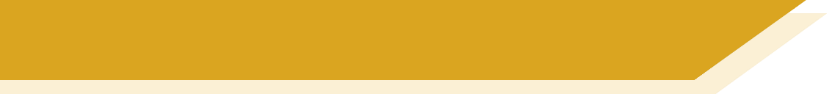 To say where something or someone is moving to, use the prepositions ‘in’ (into) and ‘auf’ (onto):
das Kino
die Stadt
der Park
in das Kino
in die Stadt
Ich gehe…
in den Park
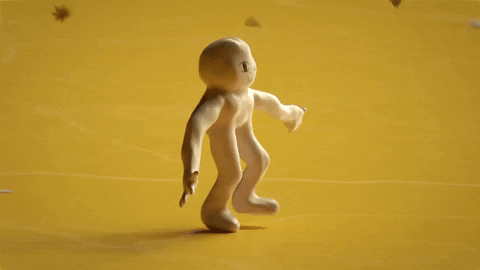 der Tisch
die Zeitung
das Heft
auf die Zeitung
auf das Heft
auf den Tisch
Die Katze springt...
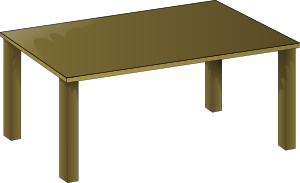 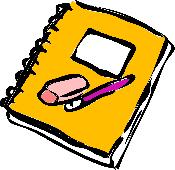 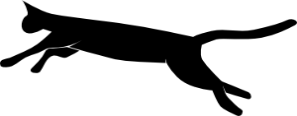 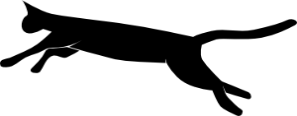 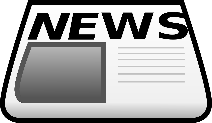 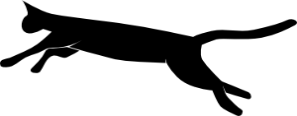 These are the Row 2 (or accusative case) forms of the definite article.
[Speaker Notes: Note: Students have been taught definite (and indefinite) article in Row 2 (accusative) in Term 1.1 Weeks 5 & 6. 
This explanation expands the students’ knowledge of the Row 2 (accusative) definite article to their use following these two high-frequency prepositions.  

Teachers should elicit the English meanings of each sentence from students, stressing the directional movement involved: ‘I go / I’m going’ and ‘The cat jumps / is jumping’.

A listening and reading activity to practise this will follow.]
Talking about where something is
Grammatik
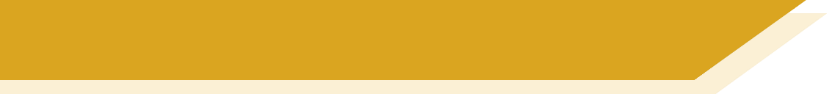 To say where something or someone is located, use the same prepositions ‘in’ (in) and ‘auf’ (on), but change the word for the (definite article):
die Stadt
das Kino
der Park
in dem Kino
in der Stadt
Ich bin…
in dem Park
‘in dem ‘ is often shortened to ‘im’:
 ich bin im Park. ich bin im Kino.
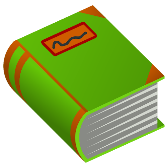 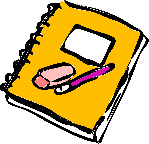 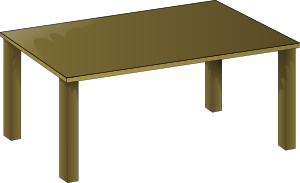 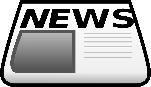 das Heft
der Tisch
die Zeitung
auf der Zeitung
auf dem Heft
Das Buch ist…
auf dem Tisch
These are the Row 3 (dative case) forms of the definite article.
[Speaker Notes: Note: This explanation expands the students knowledge of the definite article to the dative (Row 3). 

Teachers should elicit the English meanings of each sentence from students, stressing the static position implicated by ‘I am’ and ‘The book is’, as well as the difference in prepositional meaning between ‘into’ and ‘in’, ‘onto’ and ‘on’.

A listening and reading activity to practise this will follow.]
R2 and R3: summary
Grammatik
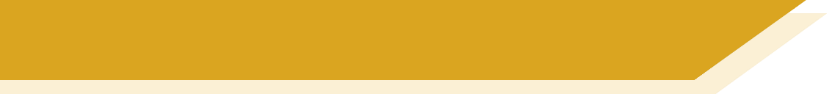 Row 2 is used when describing motion into/onto something
Changes to the definite article:
das Kino
Row 1:
der Park
die Stadt
ins Kino
in das Kino
in die Stadt
in den Park
Row 2:
Ich gehe…
im Park
in dem Park
im Kino
in der Stadt
in dem Kino
Row 3:
Ich bin…
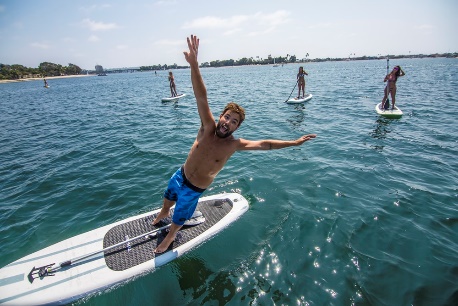 fallen is a strong verb
Row 3 is used when describing location in or on something
Which row is this?  Why?
Er fällt ins Wasser!
What gender is ‘Wasser’?
[Speaker Notes: This slide summarises the changes to the article for Row 2 and Row 3, reiterating when to use each.]
Mia sendet Katja eine SMS*
lesen
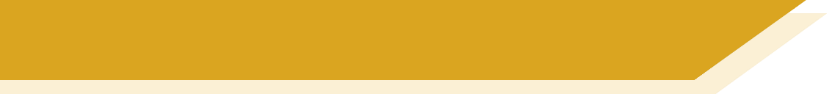 *die SMS - text message(stands for ‘Short Message Service’)
...aber keine Fotos!  Es gibt ein Problem mit dem Handy.
Welches Verb ist richtig?
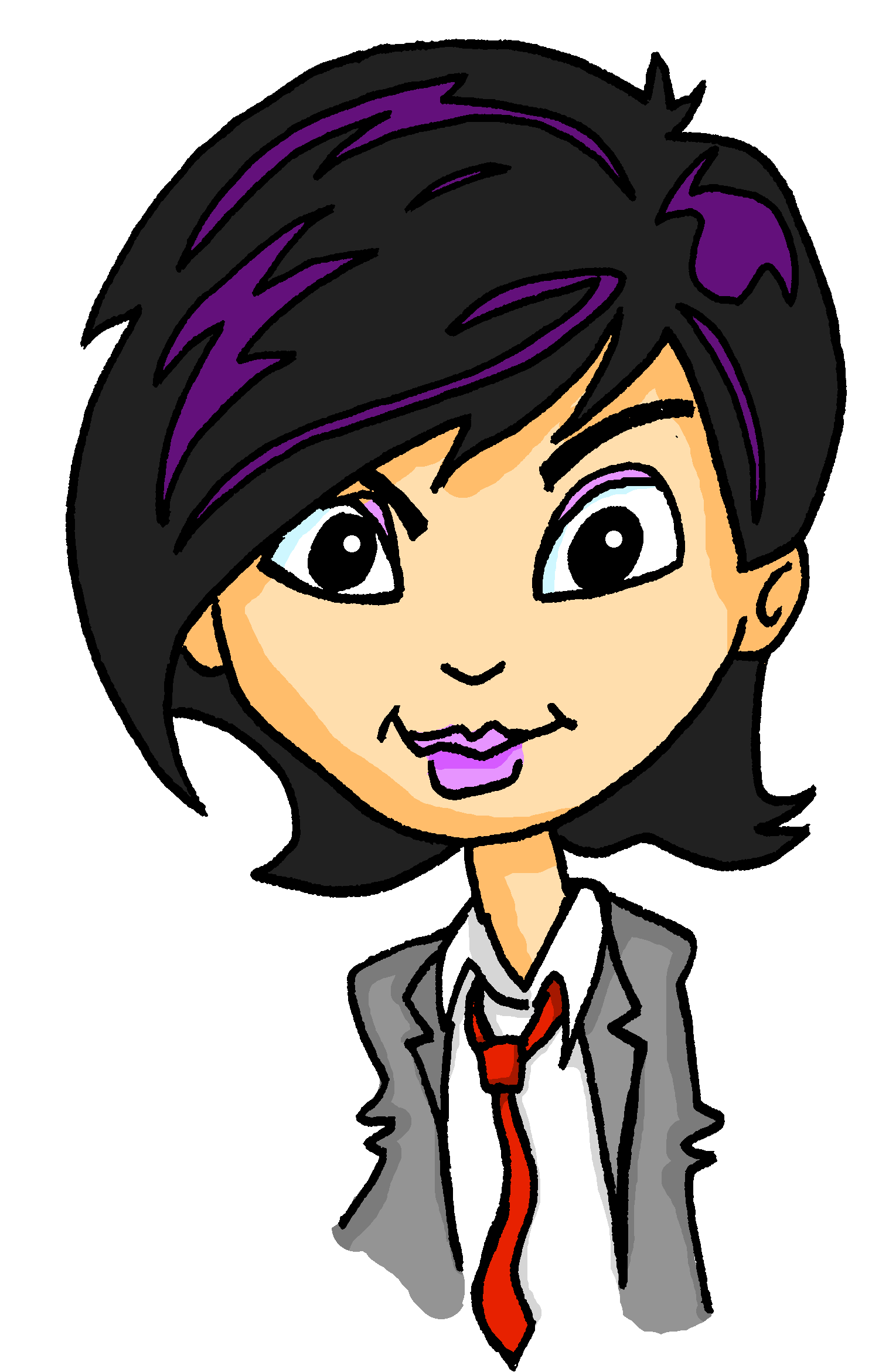 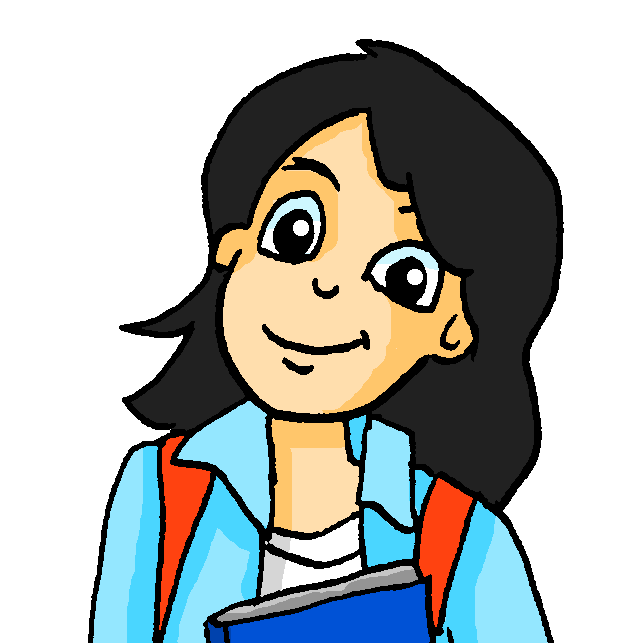 Mia: Hier sind einige Fotos. Mieze sitzt / springt auf den Boden!
Hier ist Wolfgang im Urlaub! Er fällt / steht ins Wasser!
Hier geht / ist Mehmet in den Garten…
Hier ist / geht Wolfgang auf dem Markt…
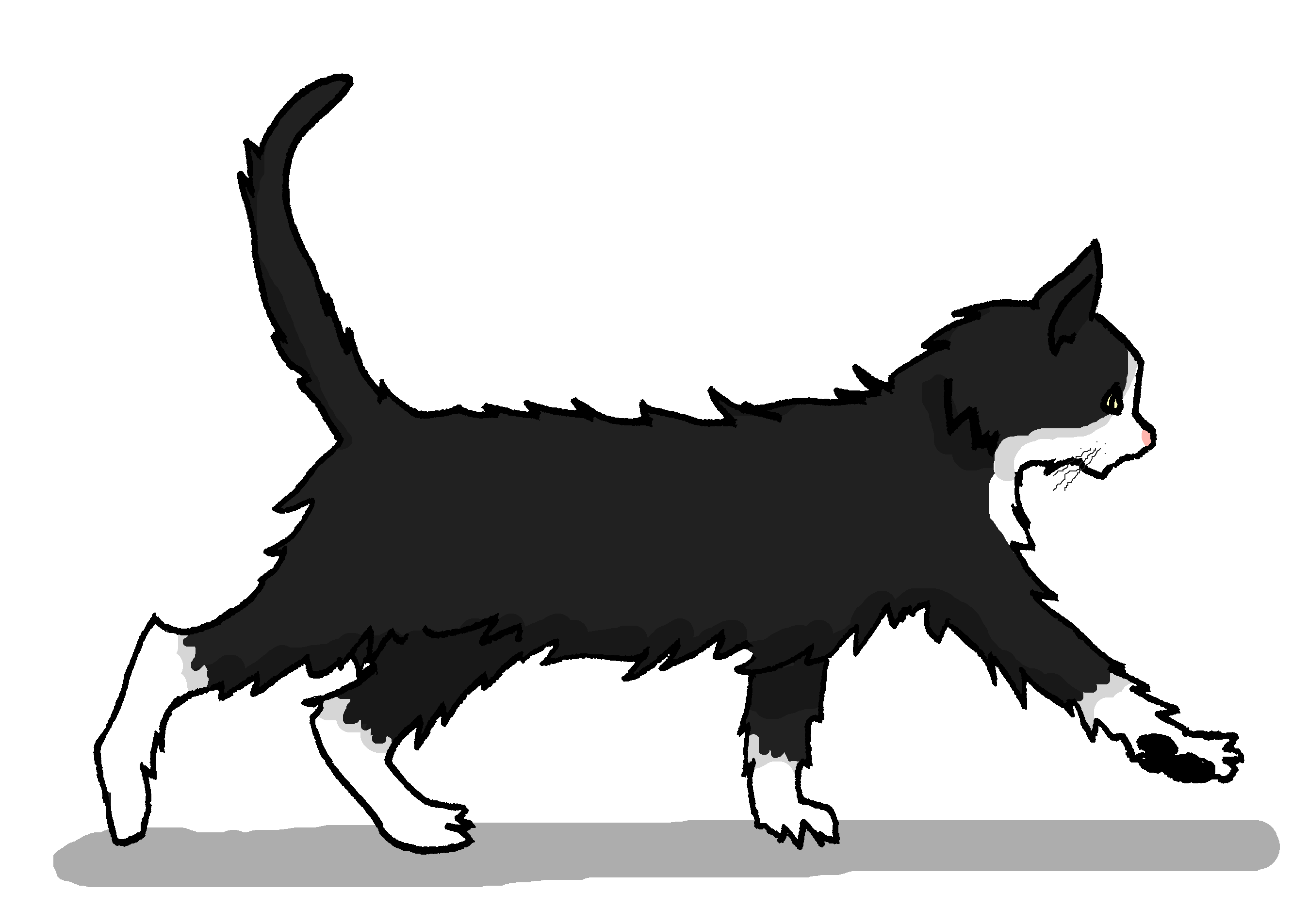 1
3
5
7
…und Einstein sitzt / springt auf dem Tisch!
und Mehmt steht / fällt im Wasser.
Auf diesem Foto bist / gehst du in der Schule.
…und ich gehe / bin in die Stadt.
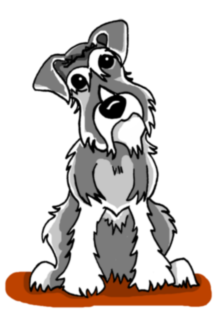 2
6
8
4
[Speaker Notes: This reading activity requires students to pay attention to the case used for the definite article, in order to choose the correct verb – location or motion.
The answers are animated and appear upon successive clicks of the mouse.]
Ich gehe oder ich bin?
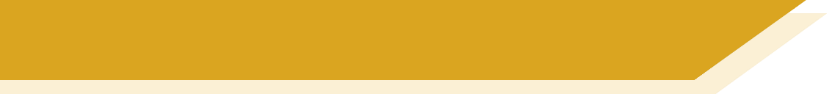 hören
ich gehe
ich gehe
ich bin
ich bin
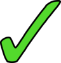 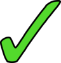 7
1
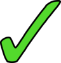 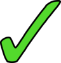 8
2
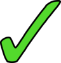 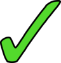 9
3
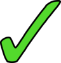 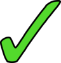 10
4
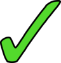 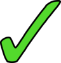 11
5
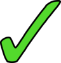 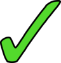 12
6
[Speaker Notes: This listening activity requires students to pay attention to the case used for the definite article, in order to choose the correct verb – location or motion.Students need only write 1-8 and either gehe or bin.
The answers are animated and appear upon successive clicks of the mouse.

Transcript
1. Ich [gehe] ins Kino.
2. Ich [bin] im Konzert. 
3. Ich [bin] in der Bibliothek.
4. Ich [gehe] in den Park.
5. Ich [bin] im Museum.
6. Ich [gehe] in die Stadt.
7. Ich [gehe] in den Garten.
8. Ich [bin] im Theater.
9. Ich [gehe] ins Café.
10. Ich [gehe] in die Schule.
11. Ich [bin] im Klassenzimmer.
12. Ich [gehe] ins Geschäft.]
Using auf to mean ‘at’ or ‘to’
Grammatik
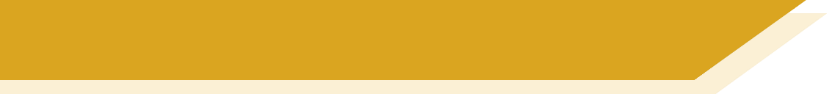 We use the preposition ‘auf’  to mean ‘on’ or ‘onto’, e.g.:
Die Katze springt auf den Boden.
Der Hund sitzt auf dem Tisch.
(motion)
(location)
But ‘auf’ can also sometimes mean  ‘at’ or ‘to’:
Often, as in these examples, the use of auf is for open spaces or events. For example, also use auf for an open air or pop concert.
auf dem Markt
Ich bin…
auf der Party
(location)
auf dem Festival
auf den Markt
Ich gehe…
auf die Party
(motion)
auf das Festival
[Speaker Notes: This slide explains the use of auf to mean ‘at’ or ‘to’ (we have previously seen it meaning ‘on’ or ‘onto’).
New vocabulary
die Party [3634] die Straße [355] der Markt [508]]
lesen
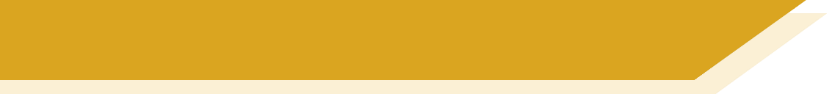 Saying ‘to’ and ‘in’ in French
The different meanings of auf
Remember! The translation of auf is ‘onto’ or ‘to’ with verbs of movement Row 2 article) and ‘on’ or ‘at’ with verbs of  location (Row 3 article). 
What is the correct translation in each case below?
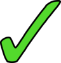 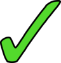 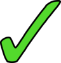 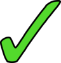 [Speaker Notes: This reading activity practises the different translation of the preposition auf with verbs of movement and location.

Attention should be drawn to the fact that the same preposition can be translated differently depending on the context.]
lesen
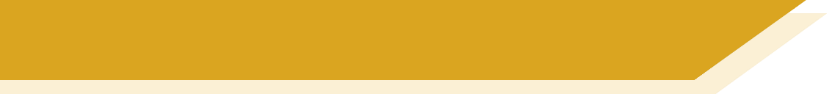 Saying ‘to’ and ‘in’ in French
The different meanings of auf [2]
Remember! The translation of auf is ‘onto’ or ‘to’ with verbs of movement Row 2 article) and ‘on’ or ‘at’ with verbs of  location (Row 3 article). 
What is the correct translation in each case below?
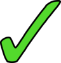 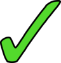 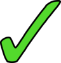 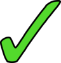 [Speaker Notes: This is a continuation of the previous slide.]
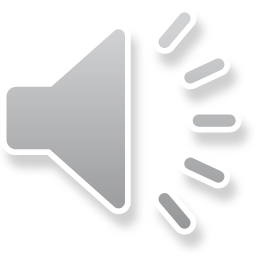 normal

langsam
multimodal
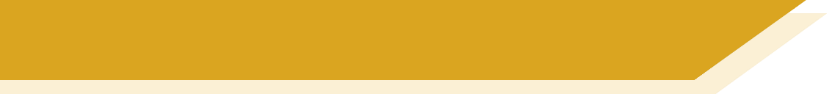 Wolfgang und Mia gehen shoppen
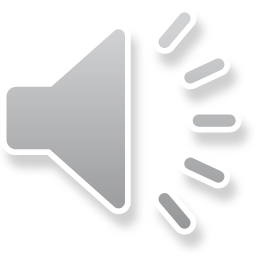 Am Samstagnachmittag gehen Wolfgang und Mia in die Stadt. Sie brauchen Gemüse. Wolfgang isst Fleisch aber Heidi ist Vegetarierin. Am Sonntagabend kocht Wolfgang für sie zu Hause.  Mia braucht auch eine Tasche.
	
Zuerst gehen sie ins Geschäft. Dort gibt es sehr viel Gemüse! Dann gehen sie auf den Markt. Mia sieht eine Tasche. Sie mag sie sehr!
	
Sie gehen danach ins Café, und dann in den Park. Heidi ist im Park! Wolfgang findet das toll! Sie reden über die Schule. Mias Lieblinsfach ist Deutsch, aber Wolfgang und Heidi mögen Naturwissenschaften  und Kunst. Sie finden Mathematik beide schwierig.
	
Sie gehen gemeinsam ins Kino. Mehmet  sitzt auch im Kino! Er  isst ein Eis – mmm, lecker! Die vier Freunde finden den Film sehr lustig. Mehmets Lieblingsschauspieler spielt im Film mit! Danach springt Mehmet auf sein Rad und fährt nach Hause. 

Mia, Wolfgang und Heidi gehen auch nach Hause. Am Abend gibt Mia in der Schule ein Konzert.
_____
___
_______
__________
__________
_______
_______
________________________
___
___
_______
___________
die Vegetarierin – vegetarian (f); für – for; sein – his; der Schauspieler - actor
[Speaker Notes: This segmentation exercise, which consists of known words and cognates, with a small number of (glossed) exceptions, can be treated as a reading exercise, a listening exercise, or a multimodal exercise, as described below. N.B. The word Schauspieler features in next week’s vocabulary list. Teachers should flag the compounds for times of day – e.g. Samstagnachmittag, Sonntagabend, reminding students to try to break down longer words into more familiar single words.


1/ Teacher presses play. Students listen to the audio and read along. Alternatively the teacher can read the text him/herself.
2/ Teacher pauses the audio before the gaps.
3/ Students and teacher summarise the meaning of what has come before as a class. 
4/ Students are then given 10 seconds to propose a sensible word (or phrase) which could come next, and to write it down. 
5/ Teacher elicits suggestions from the class. Multiple suggestions are possible. Students should be encouraged to be creative, and recap vocabulary from previous learning. 
6/ Teacher reveals the written solution by clicking on the gap, and presses play to continue.

If time permits, students can write a summary from audio only, or work with the written text to produce a summary or full translation.]
Wo ist er/sie? Wohin geht er/sie?
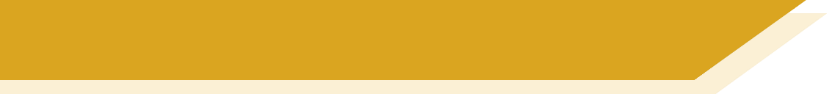 sprechen
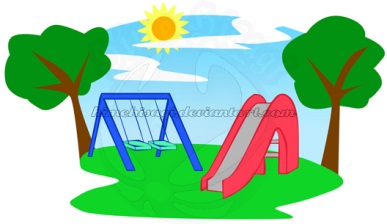 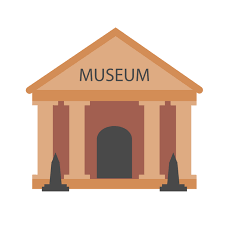 Partner A/B
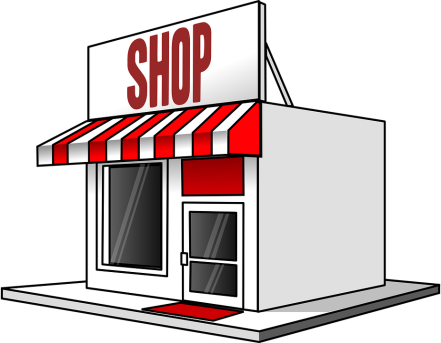 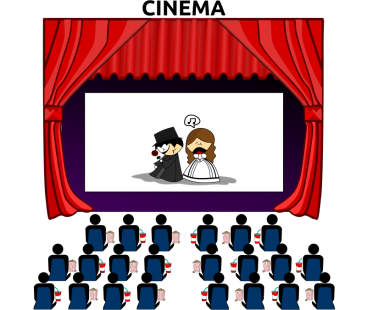 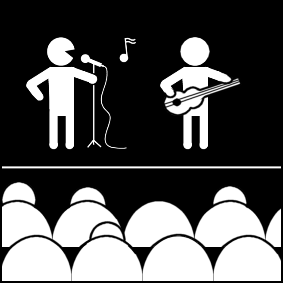 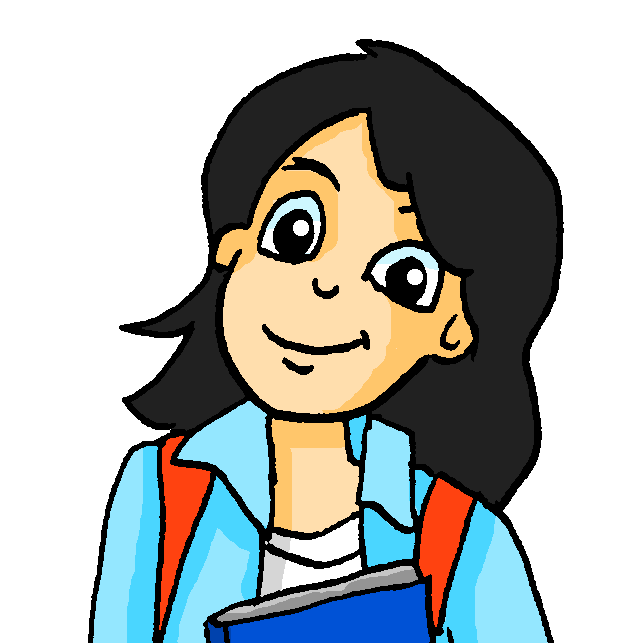 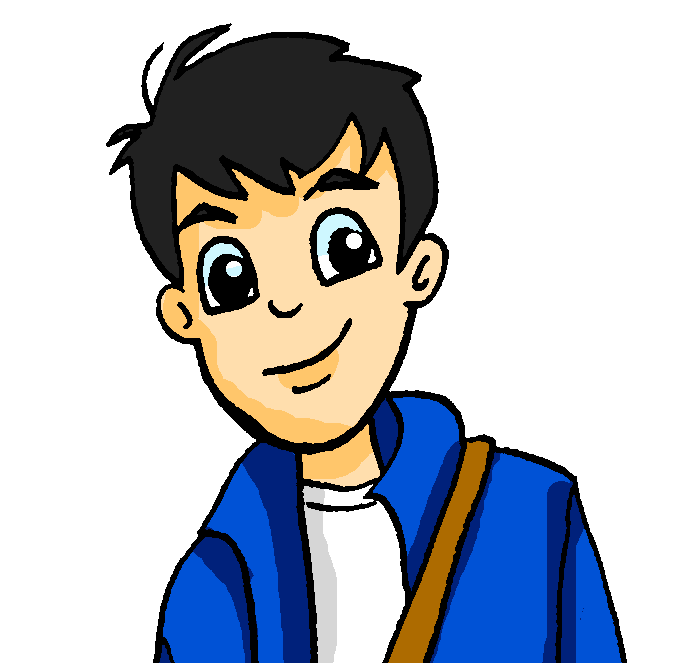 already at
going to
going to
already at
e.g. Schule
1
4
e.g. Festival
5
2
6
3
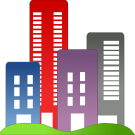 Wohin? - Where…to?
[Speaker Notes: This activity requires partners to listen to the information from each other about where Wolfgang and Mia (a) are going, and (b) are already situated. Partners have complementary information, making this a genuine information-gap exercise. 
Partners note the answers in English on the printed version of the exercise (which shows the different information for each partner) – this is available to download as a Word file from the NCELP Resource Portal.
N.B. The table is blank, apart from the examples, in the version on this slide. This is to avoid giving away the answers, which are shown on slide 48. 

E.g., ‘1. Er ist auf dem Festival’; ‘4. Sie geht in die Schule’.

The student speaking is thus compelled to select the correct preposition, case and use the correct article, whilst the listener is processing the vocabulary meaning.]
Self-study version
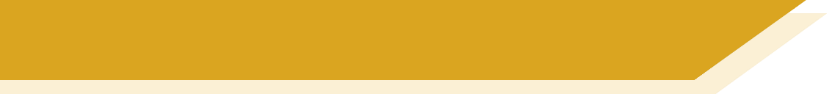 sprechen
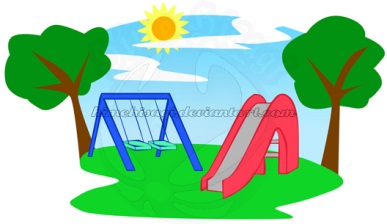 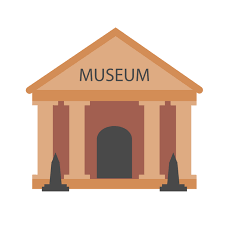 Partner A
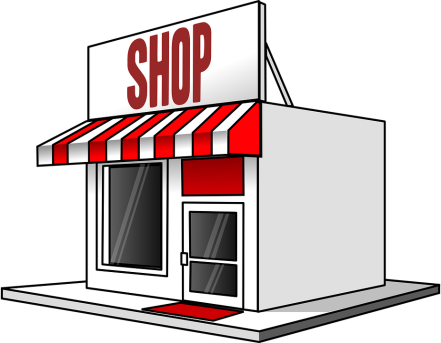 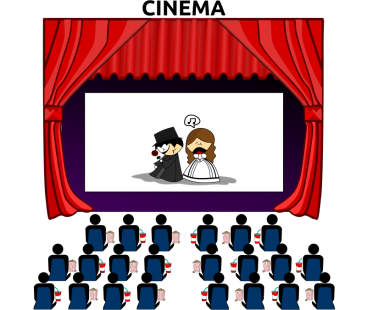 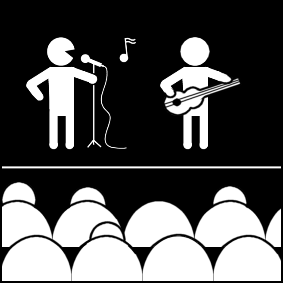 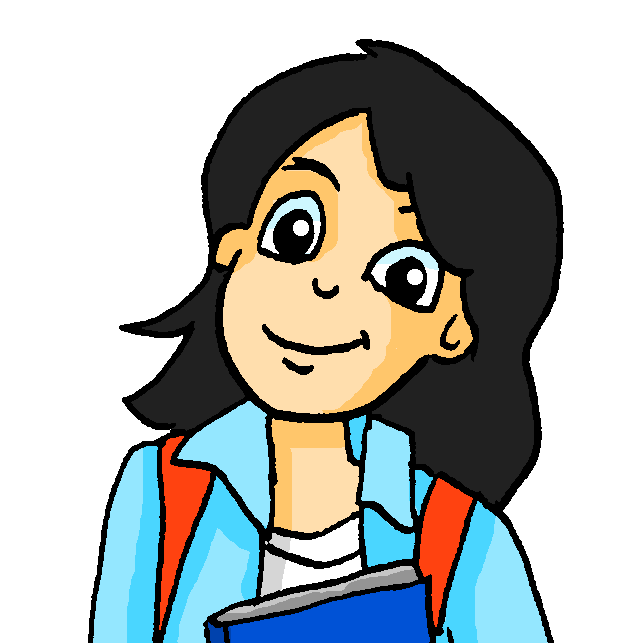 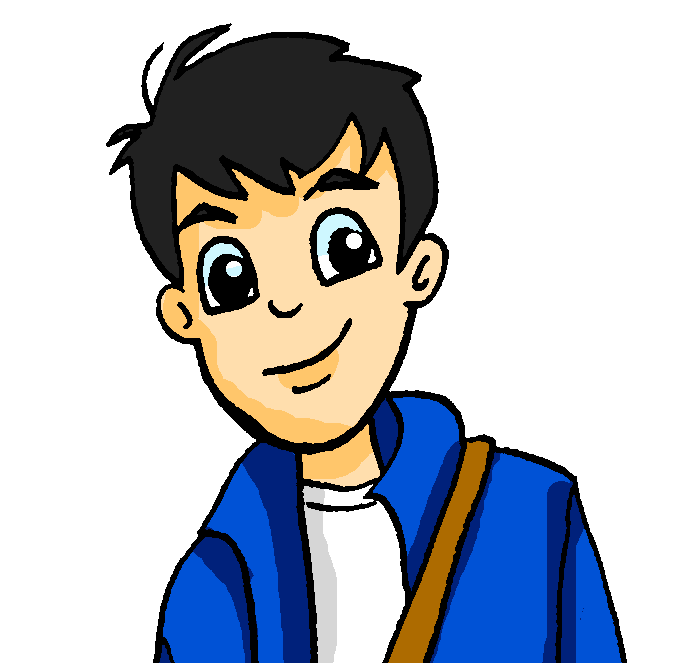 already at
going to
going to
already at
1
4
5
2
6
3
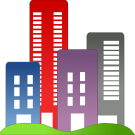 Wohin? - Where…to?
[Speaker Notes: This is a self-study version of the task.  The information that Partner B has is recorded and activated by clicking on each number.Students listen and record the answers in the correct part of the table, depending on whether Wolfgang and meaning are already somewhere or going somewhereuse the prompts to give their information in German for each question, and then click to hear Partner B’s information, which they then write down.After that, they can use the details on the Partner A pairwork sheet to give their information in German.]
Wo ist er/sie? Wohin geht er/sie?
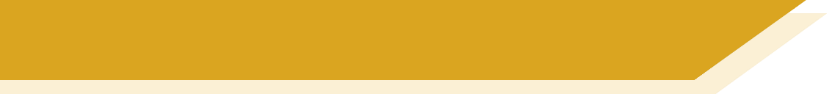 sprechen
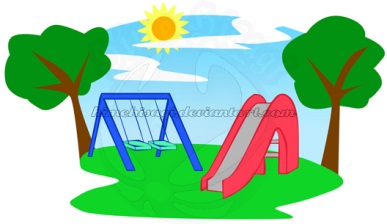 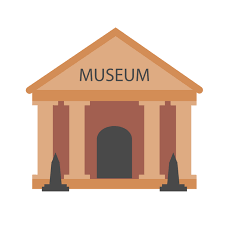 Partner A/B
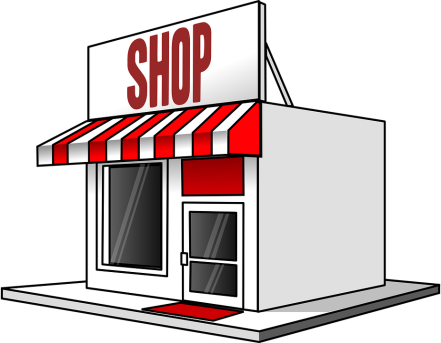 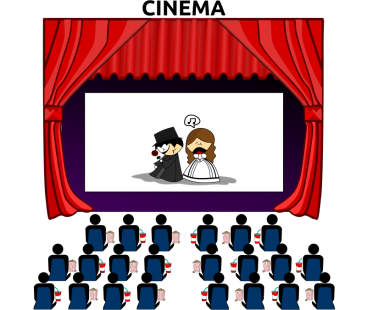 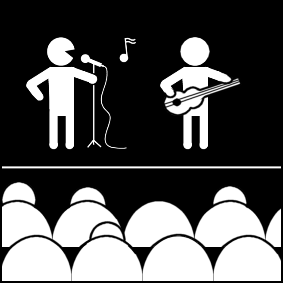 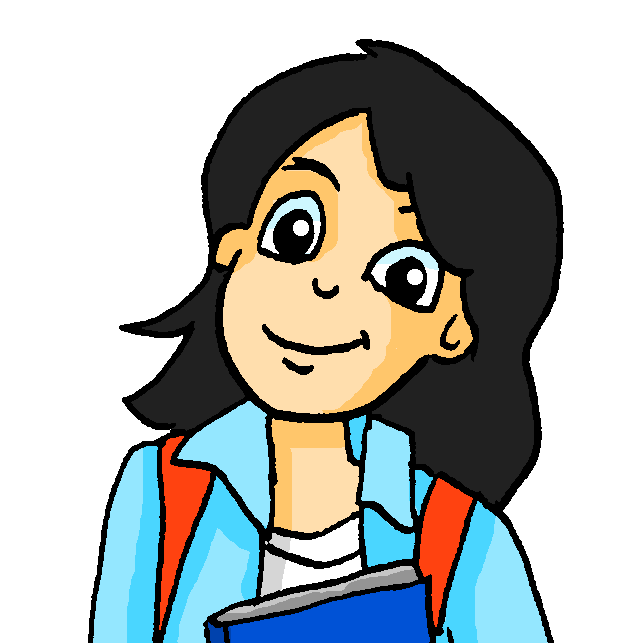 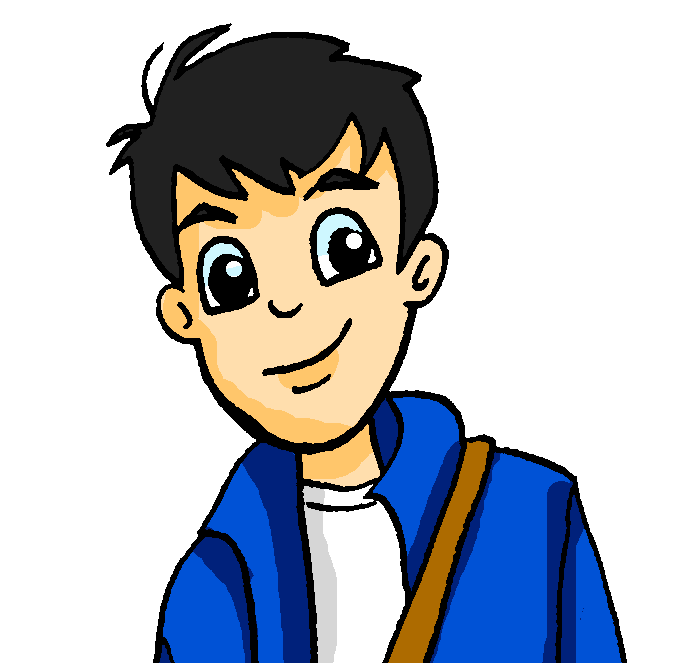 going to
already at
going to
already at
4
town
1
shop
theatre
concert
5
museum
2
library
park
café
cinema
6
classroom
3
market
school
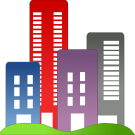 Wohin? - Where…to?
[Speaker Notes: These are the answers to the acitivity on the previous slide.]
Wo bist du? Wohin gehst du?
schreiben
Wolfgang and Heidi are trying to meet up, but they are so busy! Sie schreiben SMS: “Ich bin... aber ich gehe jetzt…”Schreib drei SMS für Wolfgang oder Heidi.
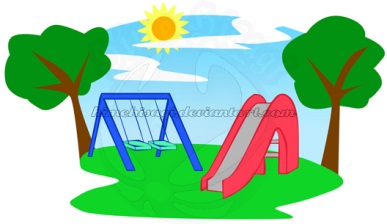 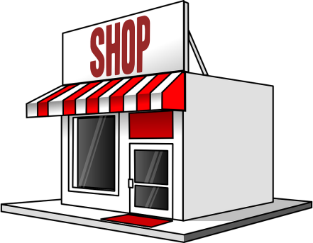 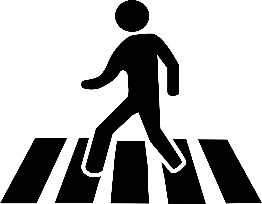 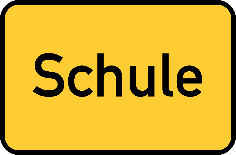 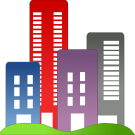 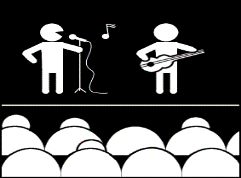 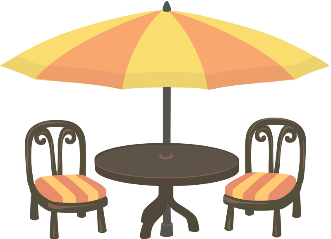 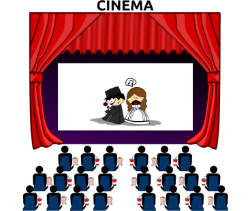 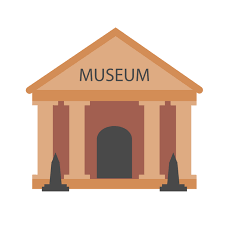 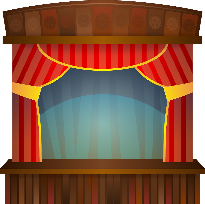 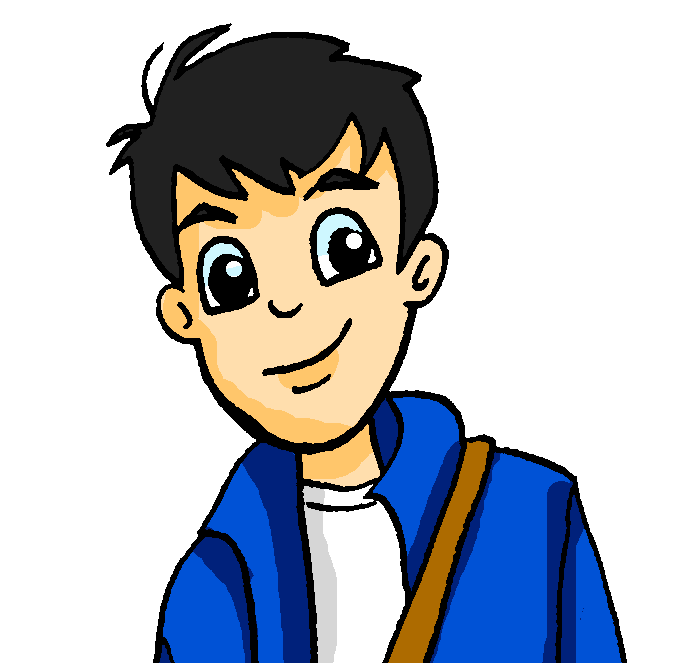 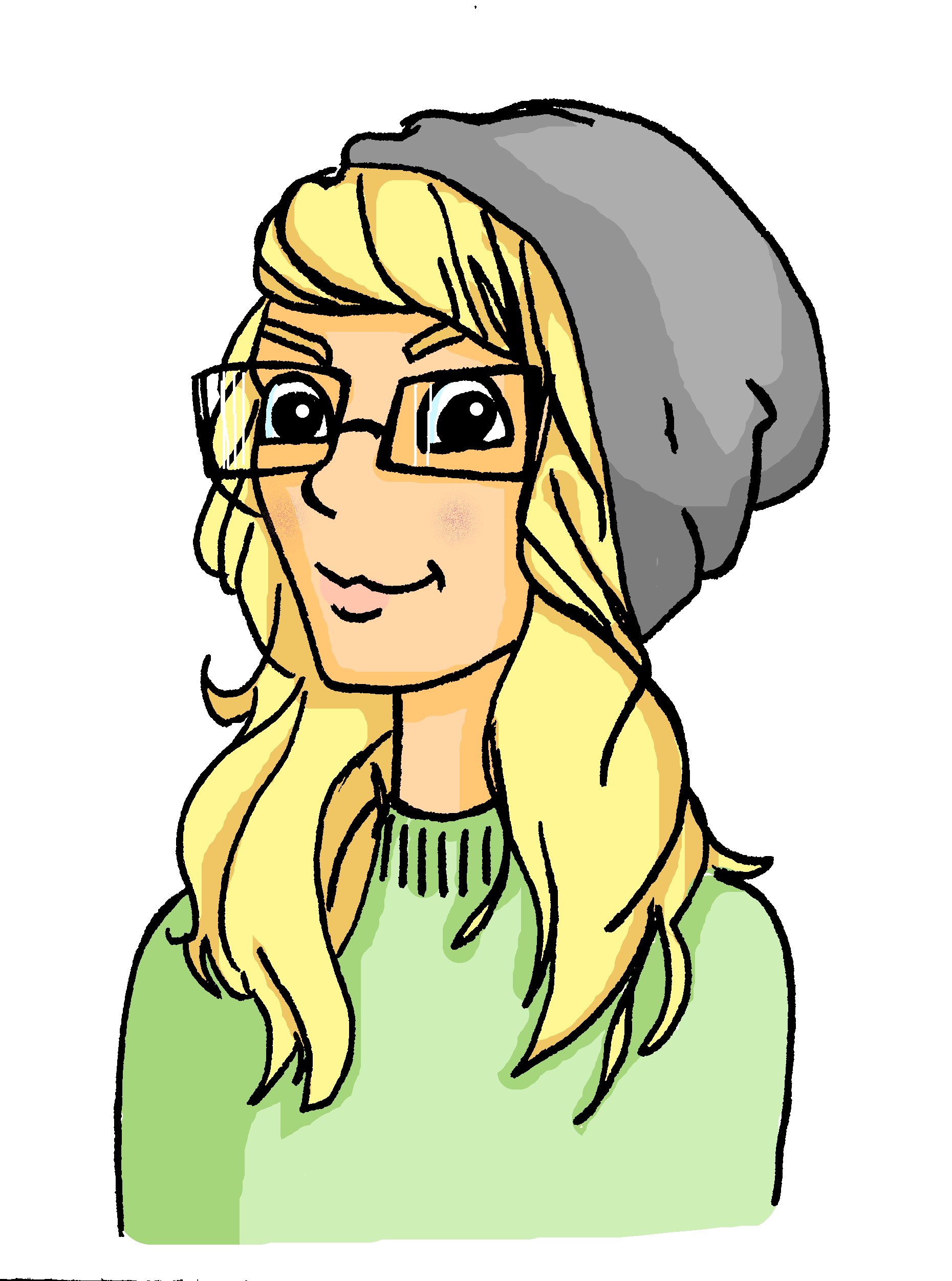 “Ich bin... aber ich gehe jetzt…”
Wohin? – Where (to)?
[Speaker Notes: Students write the sentences implied by the pictures in each thought bubble, taking care to use the Row 2 and Row 3 articles correctly. 
Each student writes three extended sentences, choosing to be either Wolfgang OR Heidi.
Note:  they won’t all be the same sentences as students can choose which combination of places to talk about in each sentence.
Students can be encouraged to share their texts with each other.  They can orally translate these into English, and peer check answers for meaning.  
Clearly, teachers will want to circulate as students are writing to check accuracy of Row 2/Row 3 articles.]